4 chilenos en n.y (5-20001)
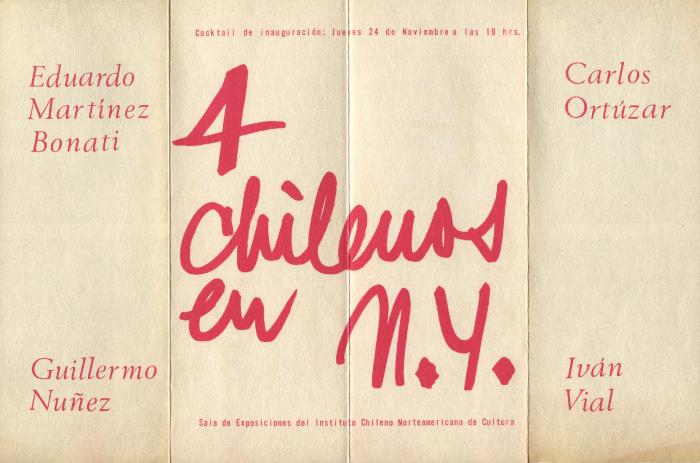 Premio Acero del Pacífico (5-20002)
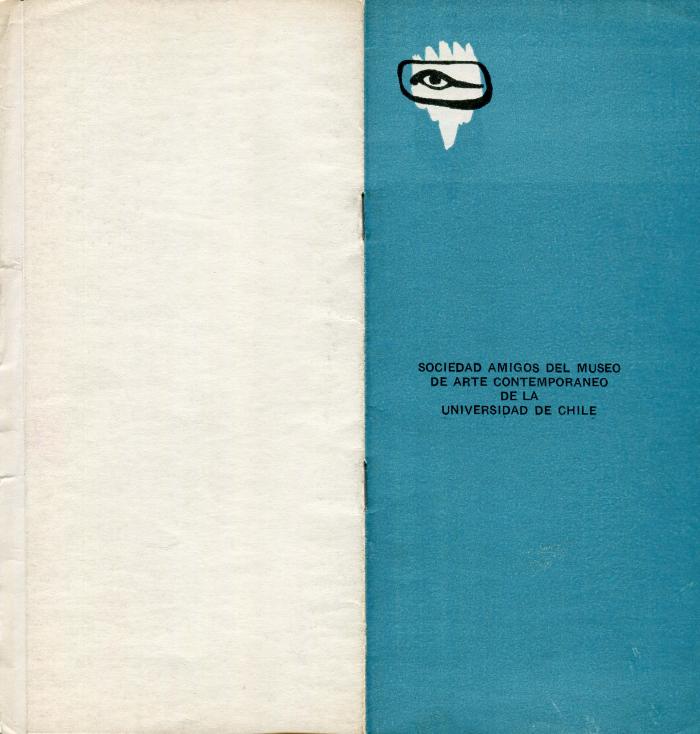 Premio Acero del Pacífico (5-20002-c1)
preview... two chilean artist (5-20004)
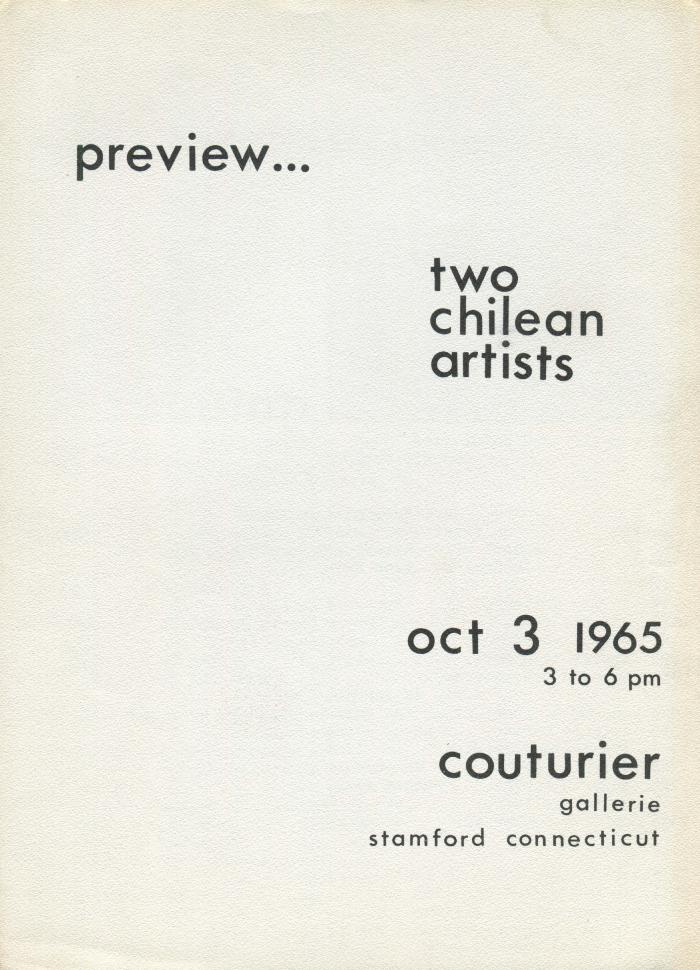 preview... 7 chilean artist (5-20005)
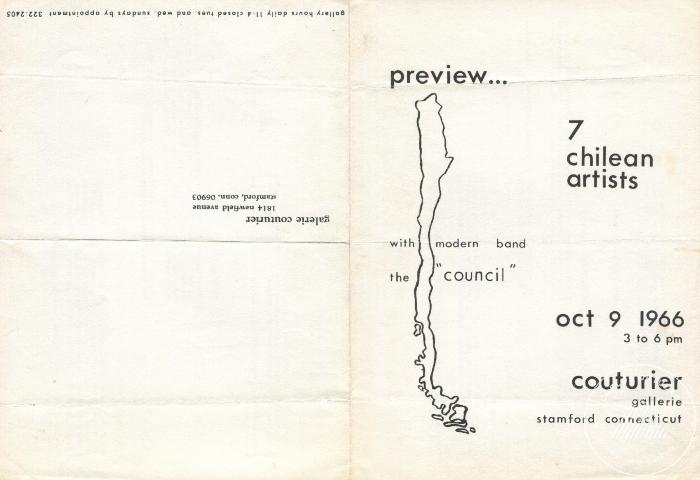 Exposición de pintura al aire libre. Certamen Terracota (5-20010)
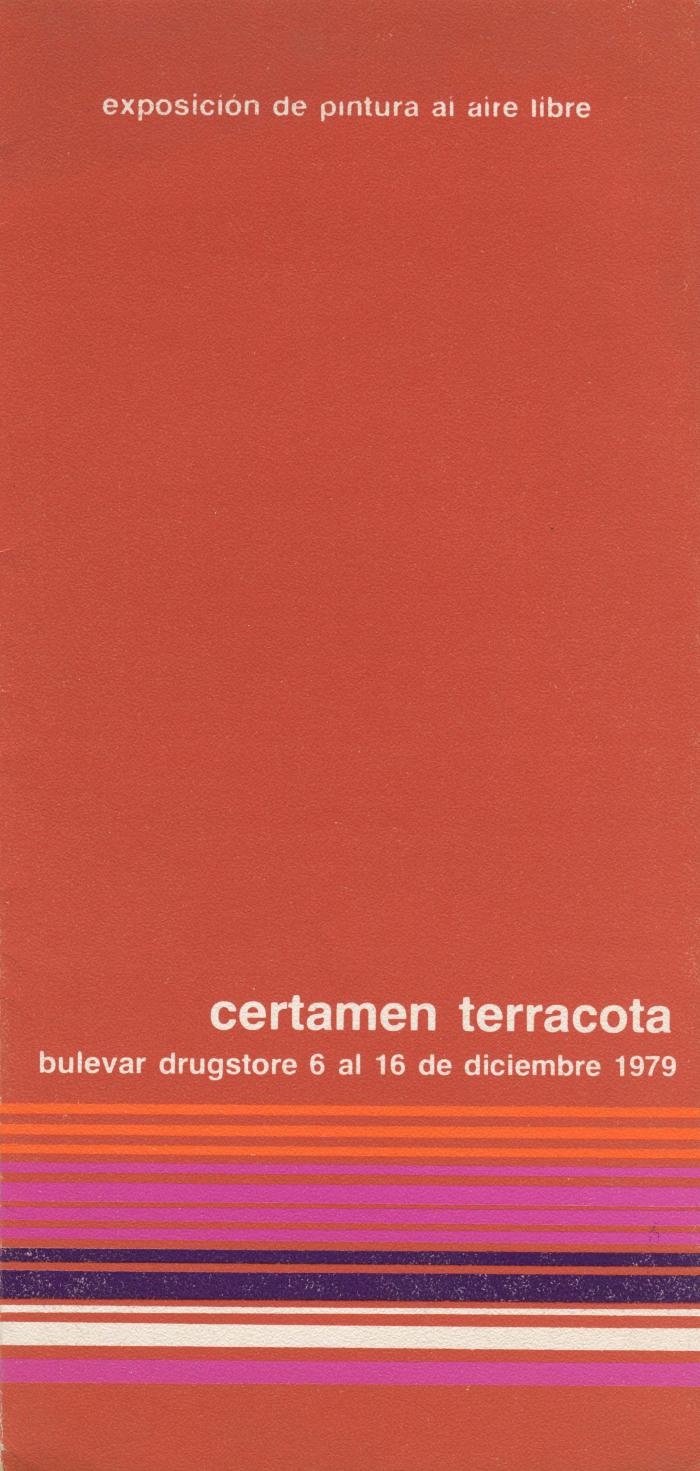